8.11 Row operations
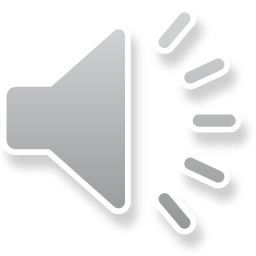 Row operations
Introduction
In this topic, we will
Review the row operations on a matrix
See that each row operation is a linear operator,
	and thus can be represented by a square matrix
Find these matrices
Observe that these matrices are invertible
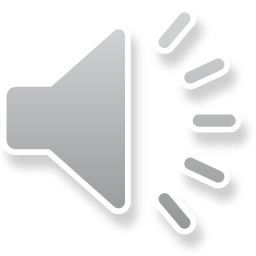 2
Row operations
Row operations
There are three row operations:
Swapping two rows
Adding a multiple of one row onto another
Multiplying a row by a non-zero scalar

Previously, we represented these operations by an italicized capital R with a subscript
RRi ↔ Rj	        Ra Ri → R j        Ra Ri

Recall also that all linear maps are represented by such letters
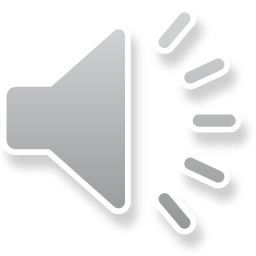 3
Row operations
Swapping two rows
Suppose that A ∈ ℒ (Rn, Rm),	so A is representable by an m × n matrix
Recall that the matrix-matrix multiplication BA can be found by multiplying each column vector of A by B, so
BA = (Ba1 ··· Ban)
Question: How can we swaps two entries of each ak
Now, swapping two entries in a vector is a linear mapping,
	for it doesn’t matter if we swap those entries in b u1 + g u2
	or swap the two entries of u1 and u2 and then take the same
		linear combination of the results
The resulting vector will be the same dimension: m
Thus, the linear operator is an m × m matrix
Question: what is the matrix RR i ↔ R j?
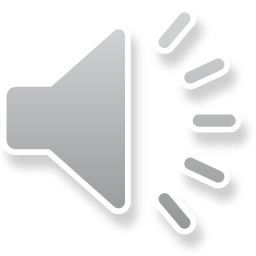 4
Row operations
Swapping two rows
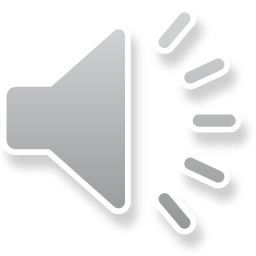 5
Row operations
Swapping two rows
Suppose we want to swap Rows 2 and 5 of this matrix
Multiply on the left by RR2↔R5
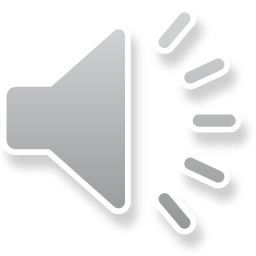 6
Row operations
Swapping two rows
Now, we can undo the operation of swapping two rows by once again swapping two rows
Consequently, this linear operator is its own inverse:
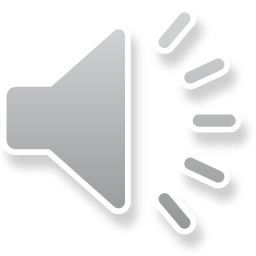 7
Row operations
Adding a multiple of one row onto another
Again, A ∈ ℒ (Rn, Rm) and is represented by an m × n matrix
Again, we have
BA = (Ba1 ··· Ban)
Question: How can we add a multiple of one row onto another?
Now, adding a multiple of one entry onto another is linear,
	for we can do this mapping after calculating b u1 + g u2
	or we can do this mapping first on both u1 and u2 and		then take the same linear combination of the results
The resulting vector will be the same dimension: m
Thus, the linear operator is an m × m matrix
Question: what is the matrix Ra Ri → R j?
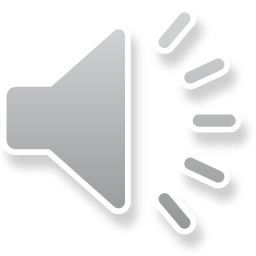 8
Row operations
Adding a multiple of one row onto another
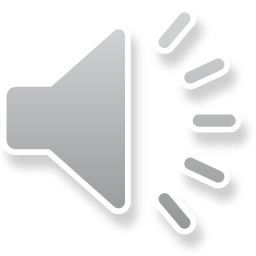 9
Row operations
Adding a multiple of one row onto another
Suppose we want to add 0.5 times Rows 2 onto Row 3:
Multiply on the left by R0.5R2→R3
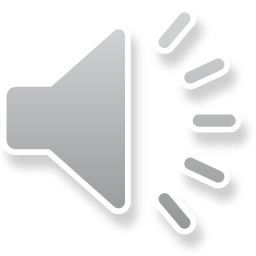 10
Row operations
Swapping two rows
Now, we can undo the operation of adding a multiple of one row onto another?
Yes, subtract that same multiple of the one row from the other:
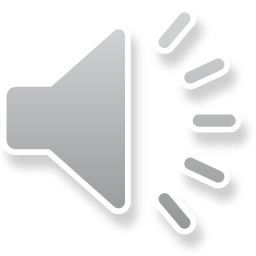 11
Row operations
Multiplying a row by a non-zero scalar
Again, A ∈ ℒ (Rn, Rm) and is represented by an m × n matrix
Again, we have
BA = (Ba1 ··· Ban)
Question: How can we multiply a row by a non-zero scalar?
Now, multiplying an entry by a non-zero scalar is linear,
	for we can do this mapping after calculating b u1 + g u2
	or we can do this mapping first on both u1 and u2 and		then take the same linear combination of the results
The resulting vector will be the same dimension: m
Thus, the linear operator is an m × m matrix
Question: what is the matrix Ra Ri ?
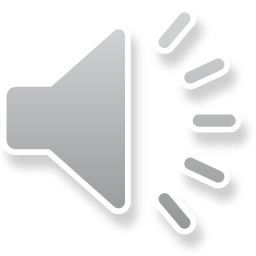 12
Row operations
Multiplying a row by a non-zero scalar
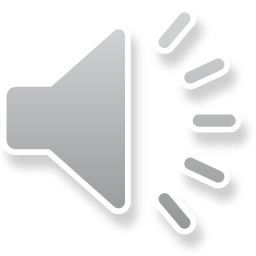 13
Row operations
Multiplying a row by a non-zero scalar
Suppose we want to multiply Rows 2 by –0.125:
Multiply on the left by R–0.125R2
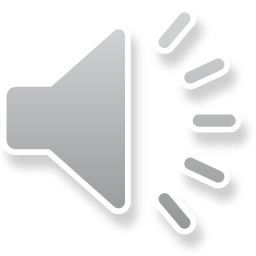 14
Row operations
Multiplying a row by a non-zero scalar
Now, we can undo the operation of multiplying a row by anon-zero scalar?
Yes, multiply that row by the multiplicative inverse of that scalar:
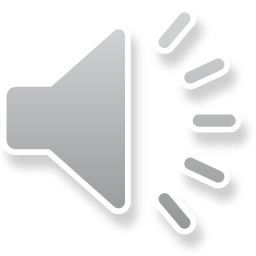 15
Row operations
Summary
Following this topic, you now
Know that each row operation can be represented by a matrix
Understand that each of these matrices has inverses
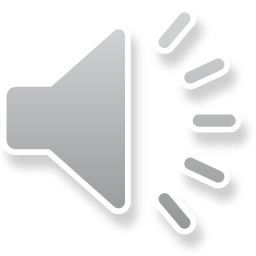 16
Row operations
References
[1]	https://en.wikipedia.org/wiki/Elementary_matrix
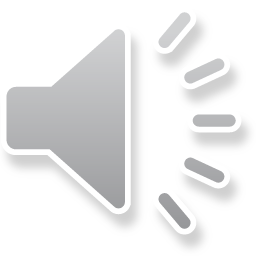 17
Row operations
Acknowledgments
None so far.
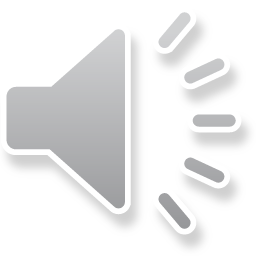 18
Row operations
Colophon
These slides were prepared using the Cambria typeface. Mathematical equations use Times New Roman, and source code is presented using Consolas.  Mathematical equations are prepared in MathType by Design Science, Inc.
Examples may be formulated and checked using Maple by Maplesoft, Inc.

The photographs of flowers and a monarch butter appearing on the title slide and accenting the top of each other slide were taken at the Royal Botanical Gardens in October of 2017 by Douglas Wilhelm Harder. Please see
https://www.rbg.ca/
for more information.
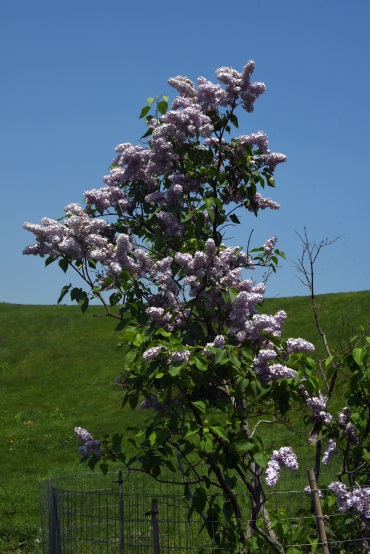 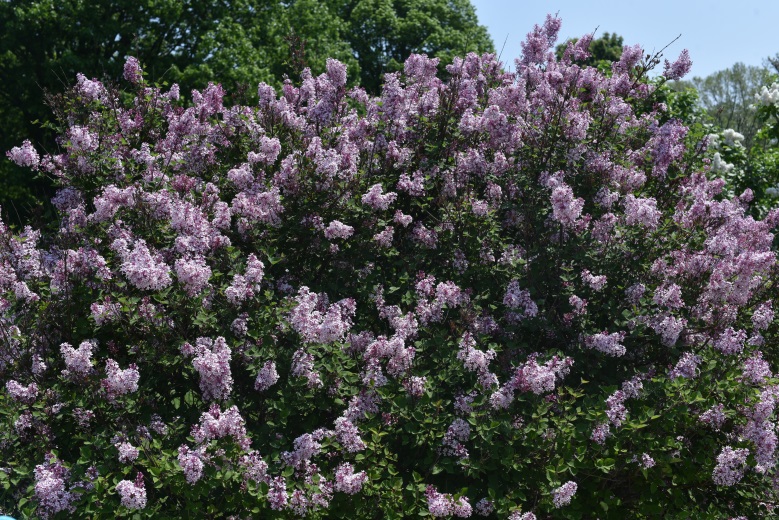 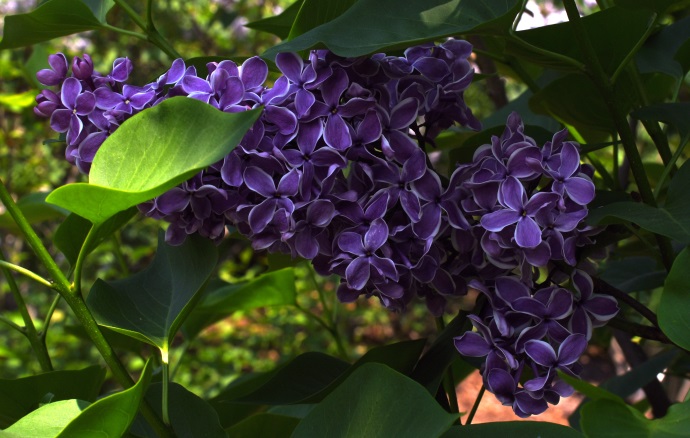 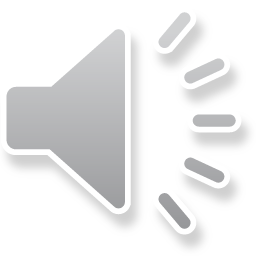 19
Row operations
Disclaimer
These slides are provided for the ne 112 Linear algebra for nanotechnology engineering course taught at the University of Waterloo. The material in it reflects the authors’ best judgment in light of the information available to them at the time of preparation. Any reliance on these course slides by any party for any other purpose are the responsibility of such parties. The authors accept no responsibility for damages, if any, suffered by any party as a result of decisions made or actions based on these course slides for any other purpose than that for which it was intended.
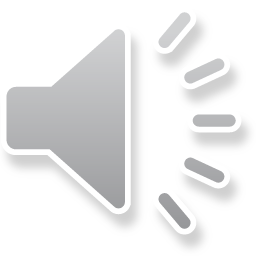 20